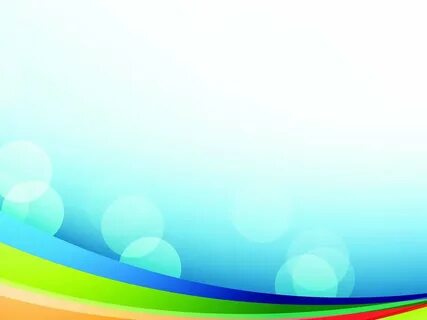 МБДОУ «ЯСЛИ-САД КОМПЕНСИРУЮЩЕГО ТИПА ДЛЯ ДЕТЕЙ С НАРУШЕНИЕМ
 ОПОРНО-ДВИГАТЕЛЬНОГО АППАРАТА №167 ГОРОДА ДОНЕЦКА»
ПРЕЗЕНТАЦИЯ
ДИДАКТИЧЕСКОГО ПОСОБИЯ ПО ОЗНАКОМЛЕНИЮ ДЕТЕЙ С ОКРУЖАЮЩИМ МИРОМ
«Модный гардероб для Кати»
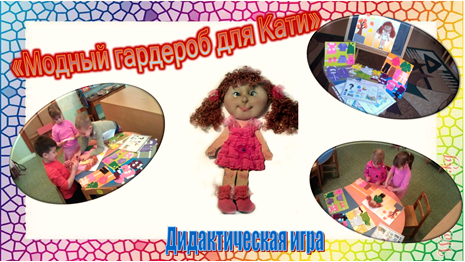 ПОДГОТОВИЛИ:
Воспитатель Донецкая М.В.
Воспитатель Горбань Л.А.
Старший воспитатель Ремизова Е.В.
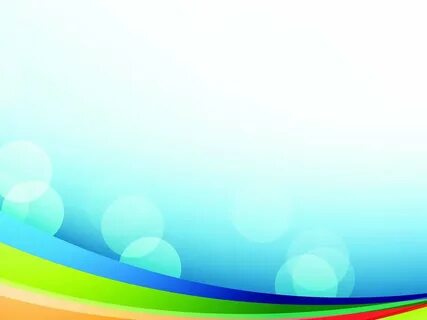 Дидактическая игра занимает особое место в игровой деятельности детей дошкольного возраста. Она является  потребностью растущего детского организма. В игре вырабатываются у ребят организационные навыки, развивается выдержка, умение взвешивать обстоятельства. Игра является средством воспитания, когда она включается в целостный педагогический процесс. Именно поэтому при выборе формы оформления дидактического пособия по ознакомлению детей с окружающим  мы выбрали дидактическую игру.
Данное пособие предназначено для работы с детьми 4-6 лет, может использоваться как индивидуально, так и для работы с  группой детей.
ЦЕЛИ ДИДАКТИЧЕСКОГО ПОСОБИЯ:
многофункциональное использование обобщающего материала по теме «Одежда»;
формирование и закрепление знаний детей об одежде;
развитие эмоциональной сферы, коммуникативных, языковых, интеллектуальных способностей, формирование всех психических процессов и положительно – эмоционального восприятия окружающего мира;
.
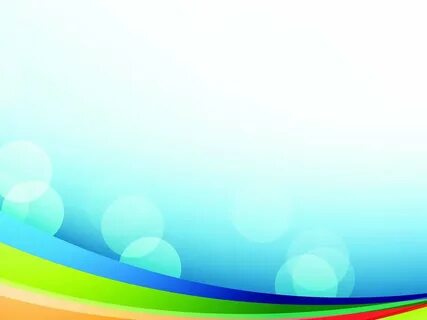 Для изготовления этого пособия  нами были использованы следующие материалы:
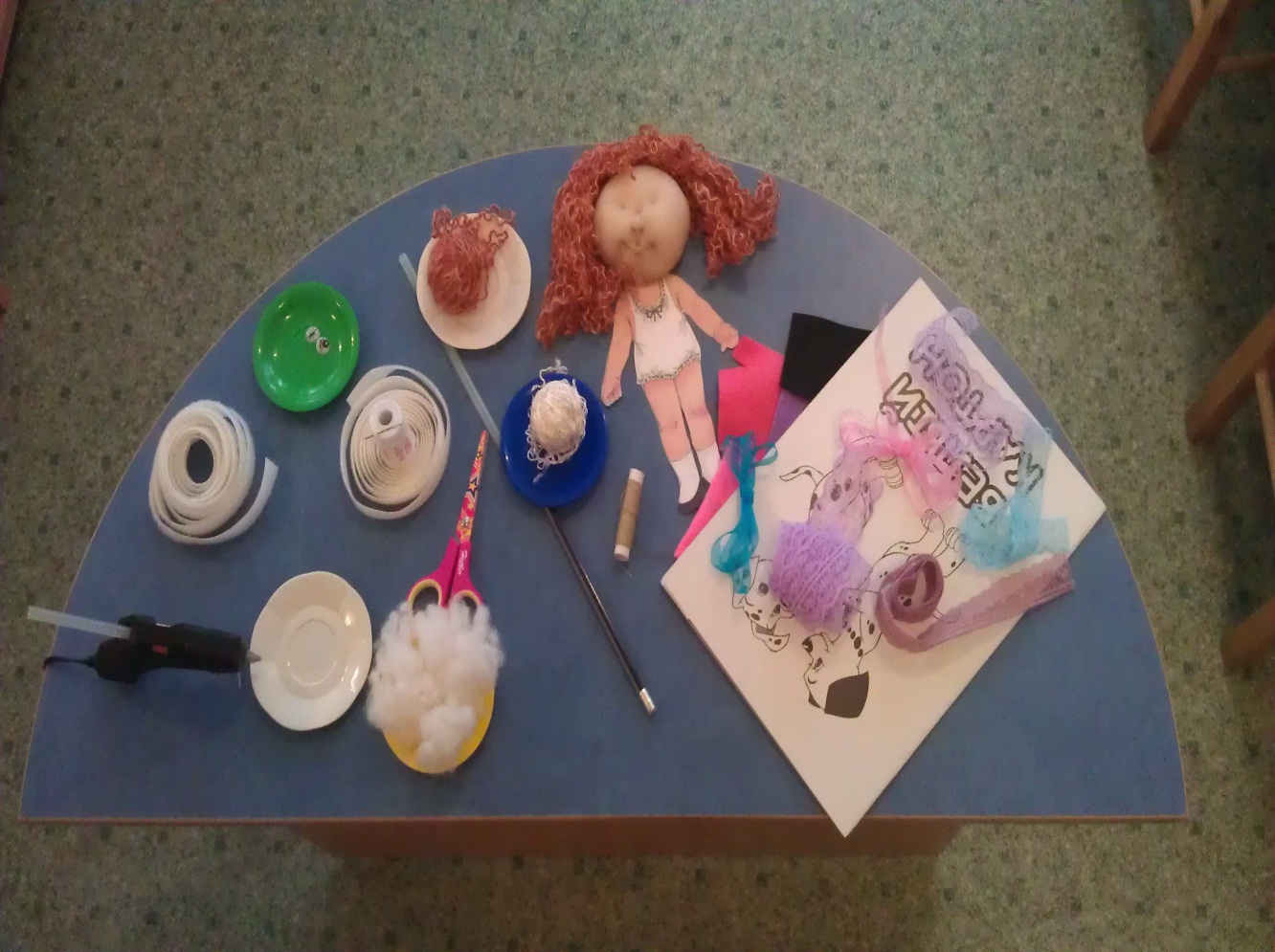 цветной фетр 
кружево 
бусинки
  картон 
клеевой пистолет
 ножницы
нитки 
текстильную застежку (Veicro).
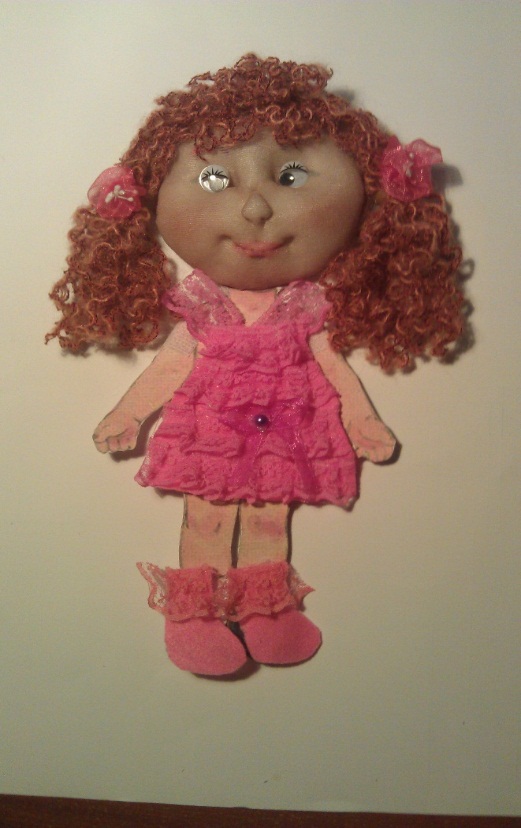 Фигурку куклы мы выполнили из картона,   лицо сделали объемным, для изготовления волос использовали пряжу.
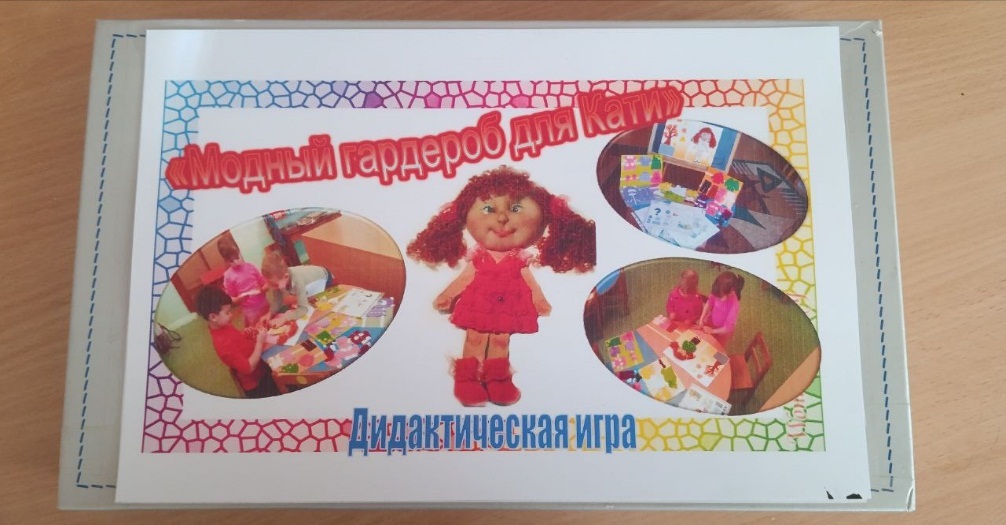 .
Для хранения пособия использовали  коробку
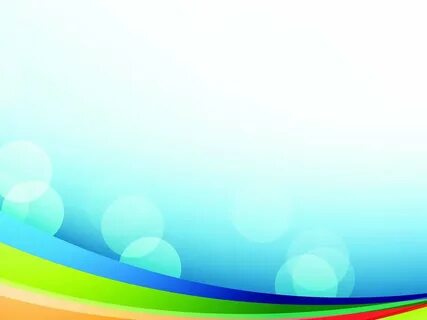 ИЗ ЦВЕТНОГО ФЕТРА ИЗГОТОВИЛИ
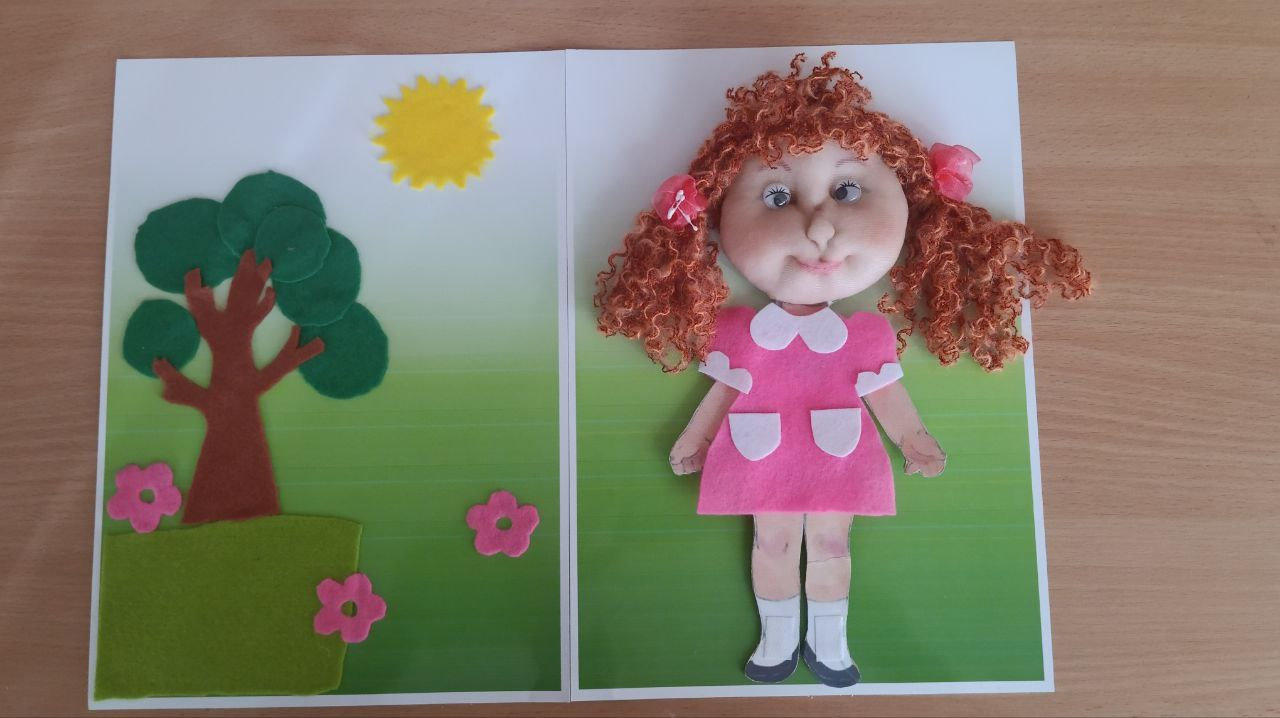 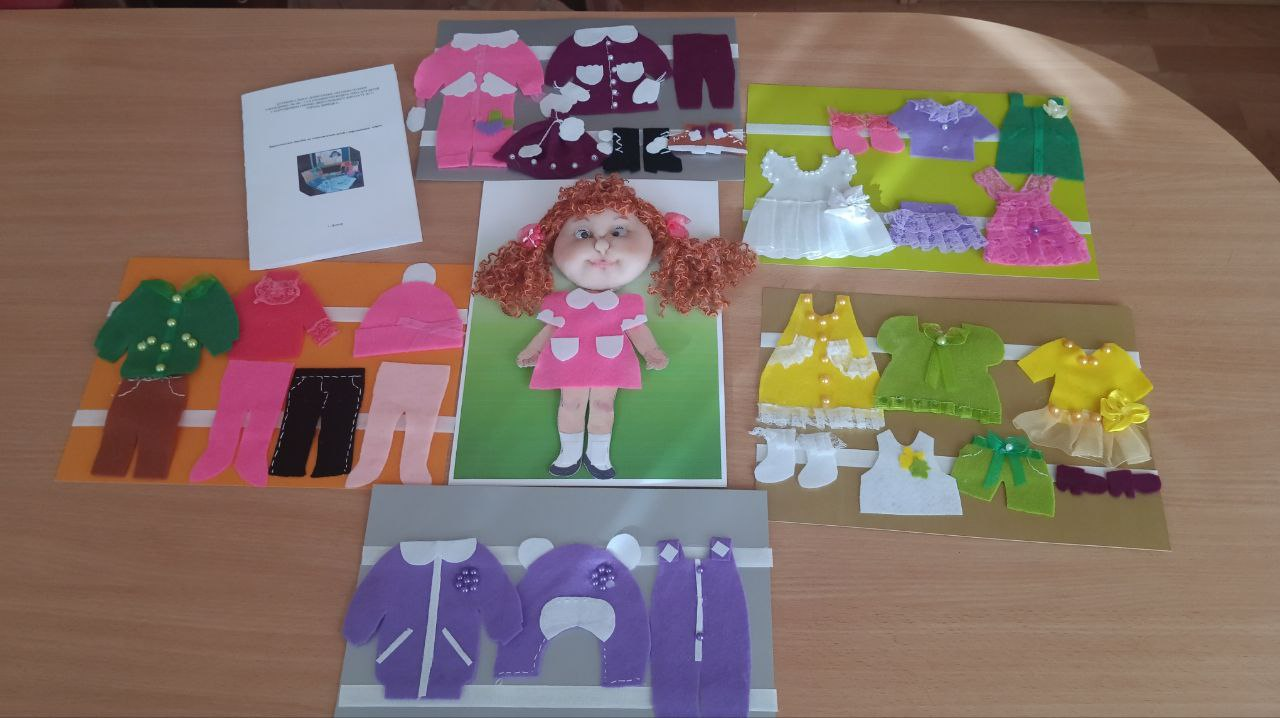 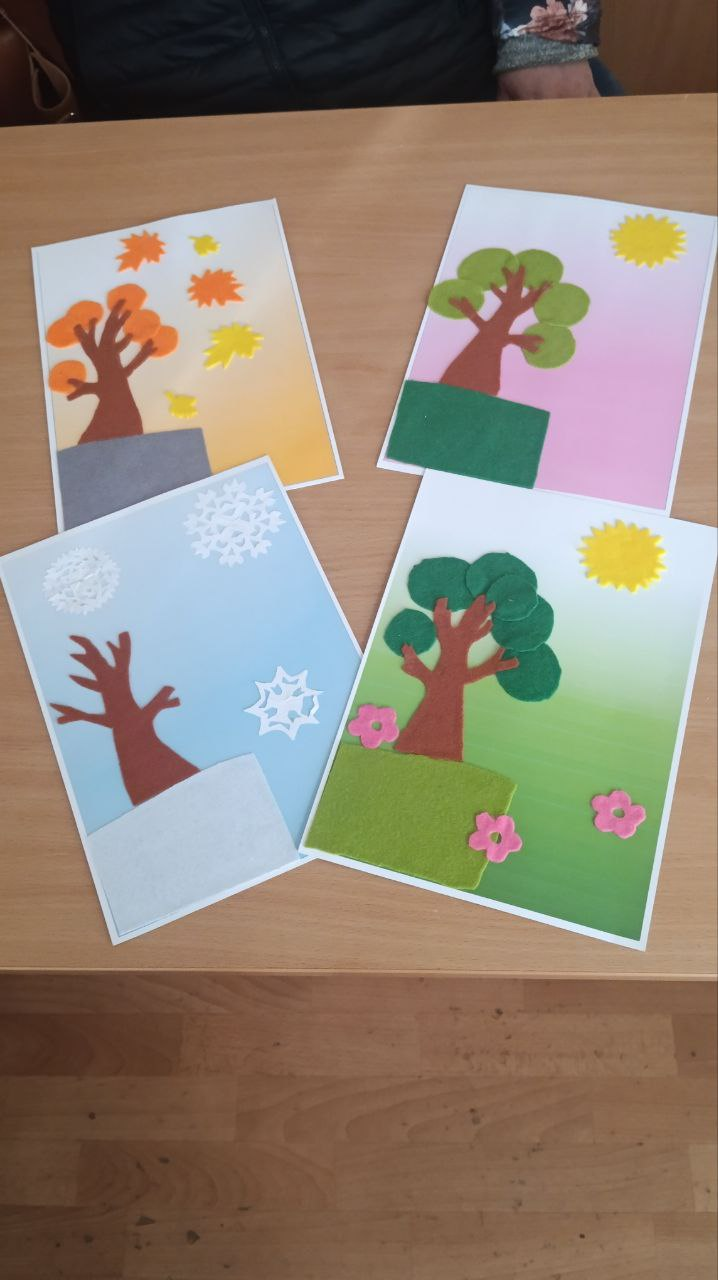 .
Пейзажи с изображением
 времен года
Набор предметов одежды для девочки
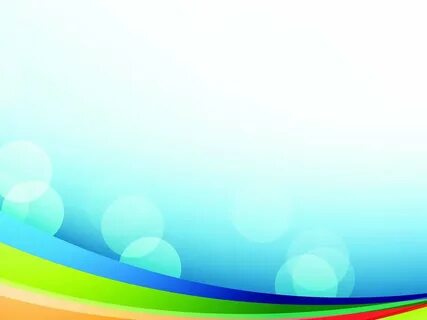 ПОДОБРАЛИ
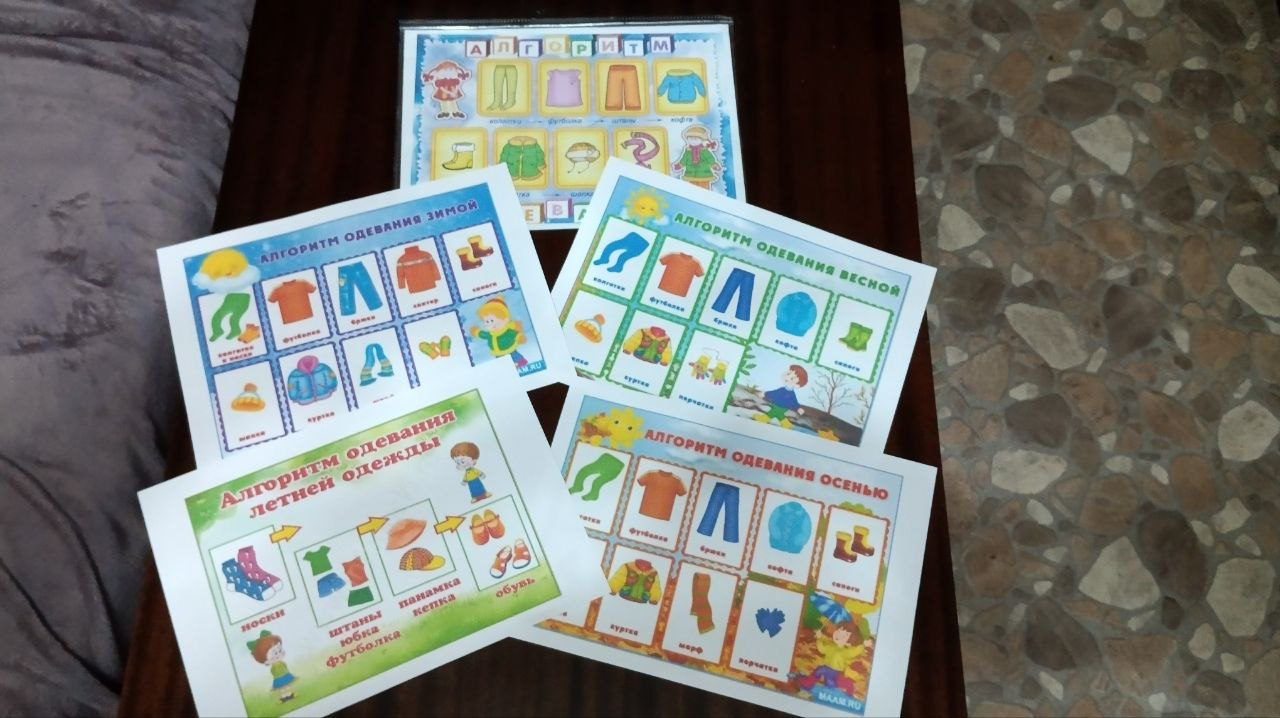 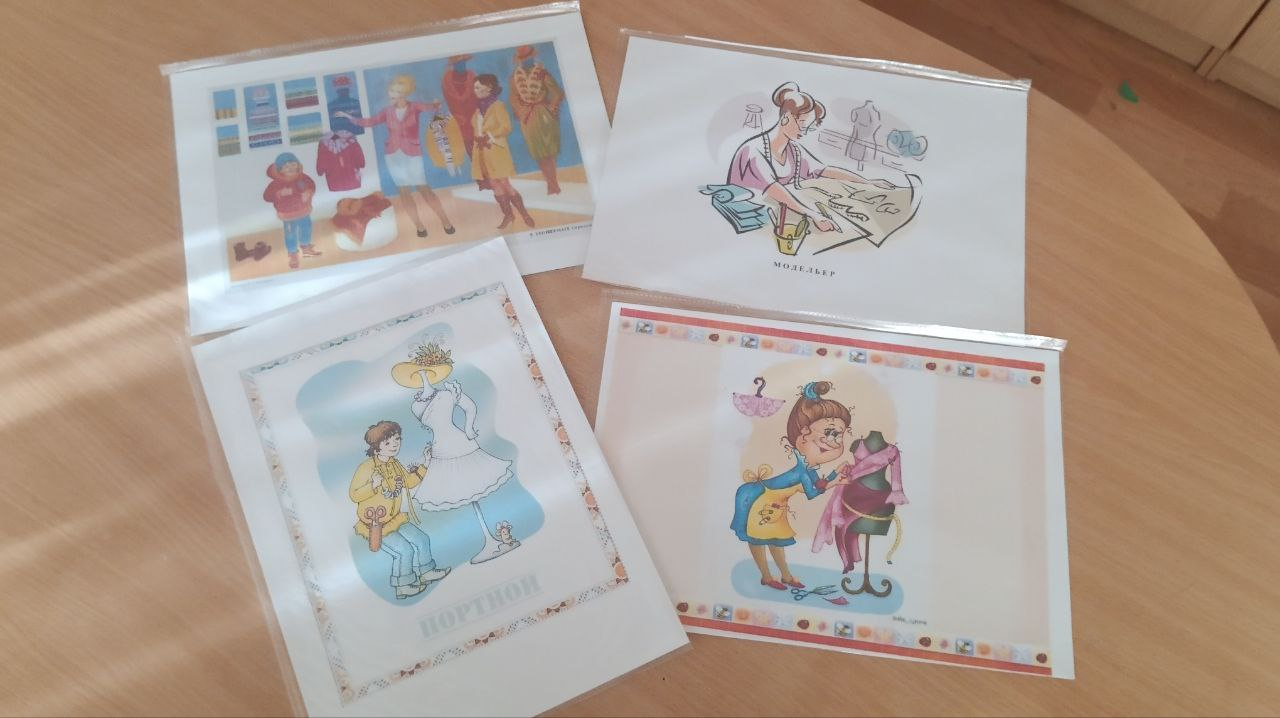 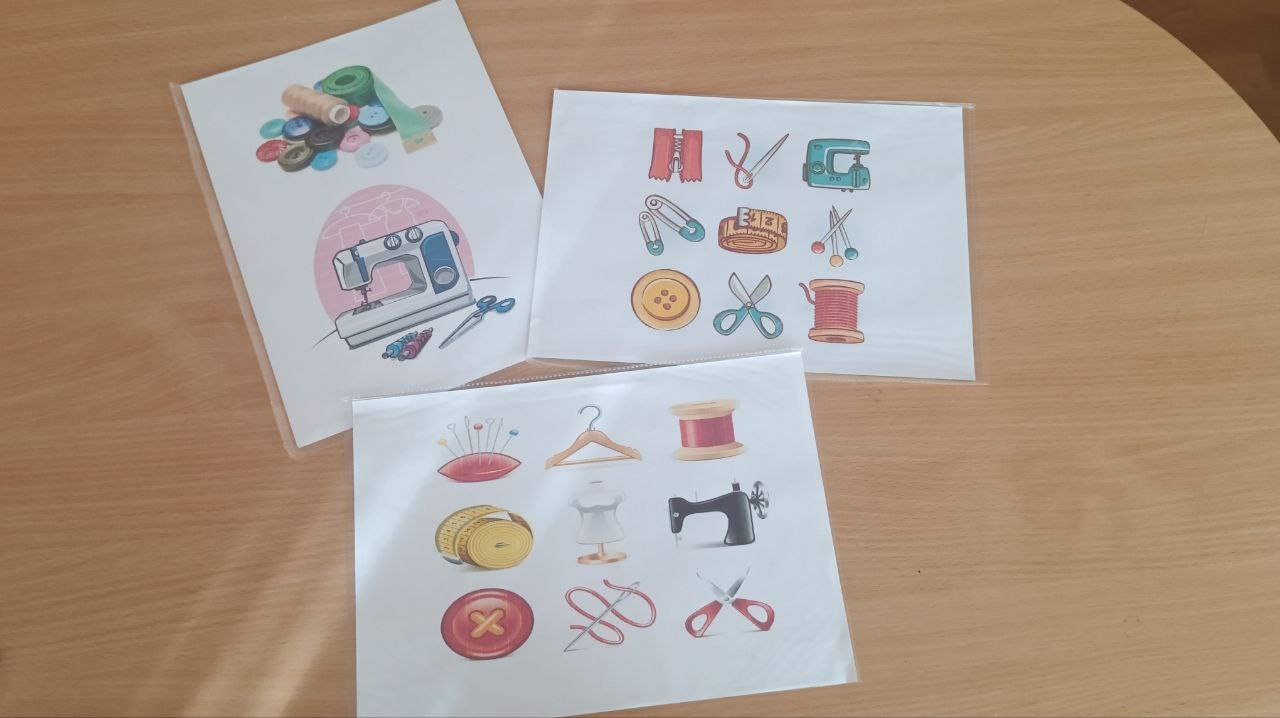 Иллюстрации 
с изображением 
профессий
.
Иллюстрации
 с алгоритмом
 одевания в различные сезоны
Предметные картинки
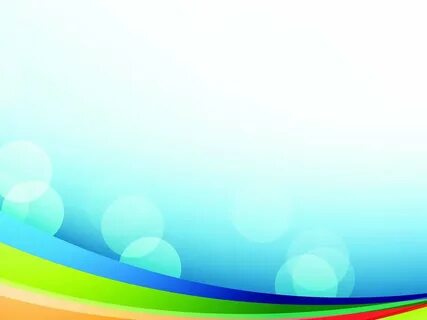 В КОМПЛЕКТ ИГРЫ ВХОДИТ
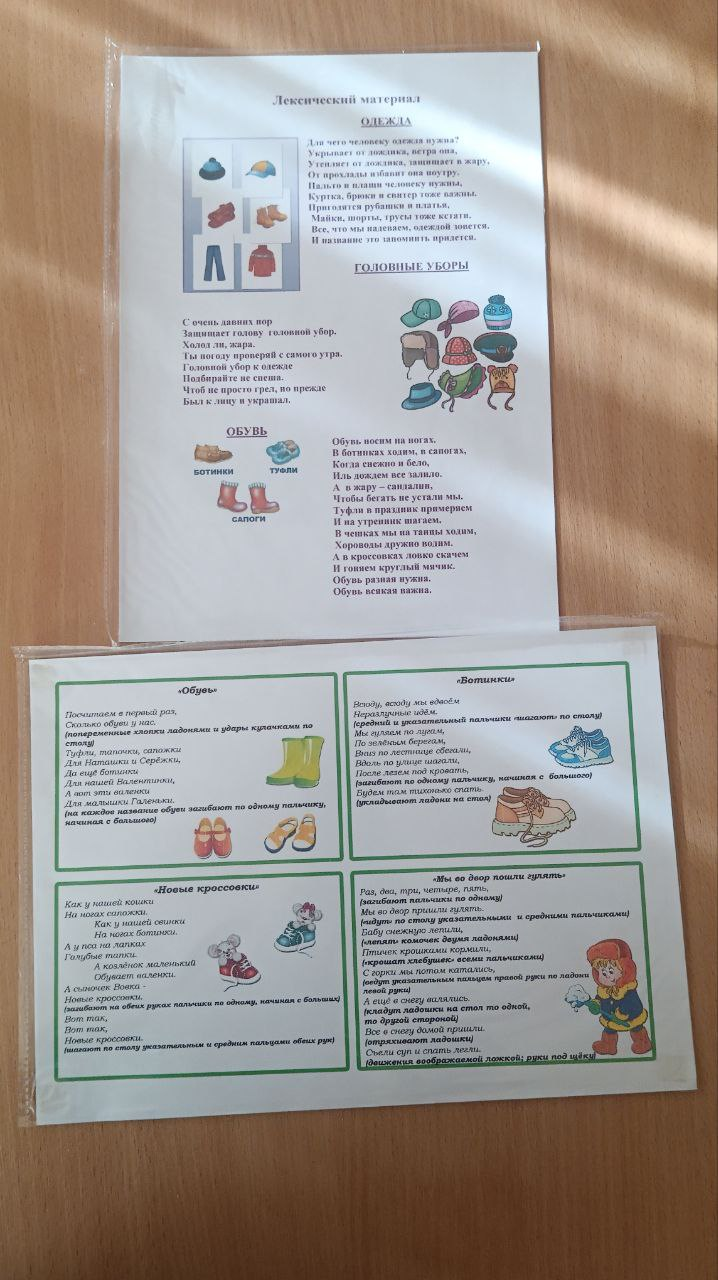 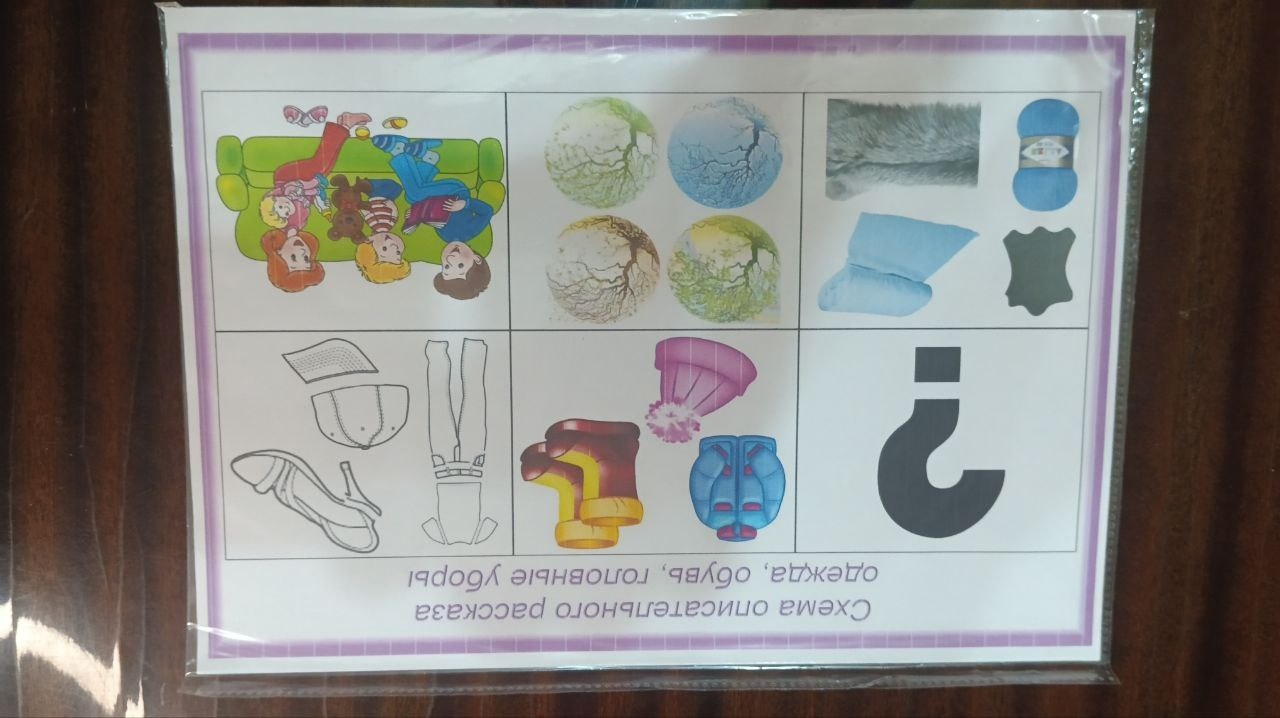 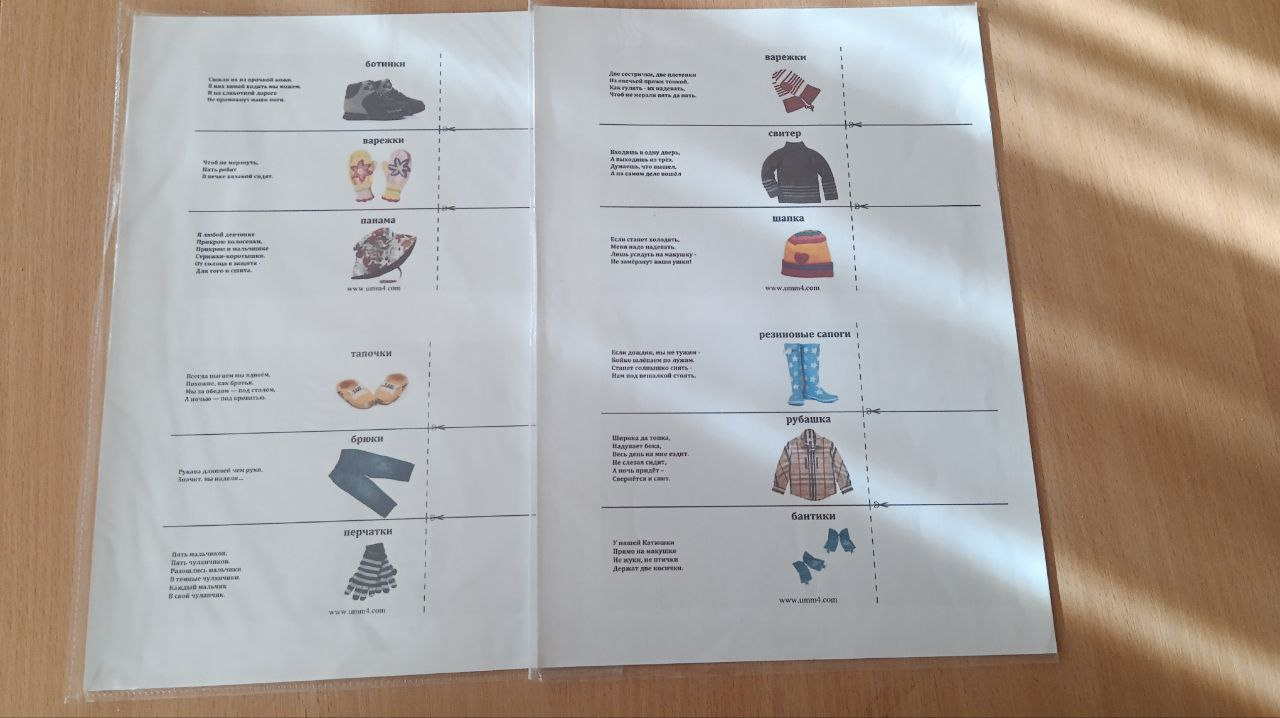 .
Мнемотаблица для составления описательного рассказа одежда, обувь, головные уборы
Подборка лексического материала 
по теме «Одежда»:
загадки, стихотворения
Данное дидактическое пособие помогает решать следующие ЗАДАЧИ:
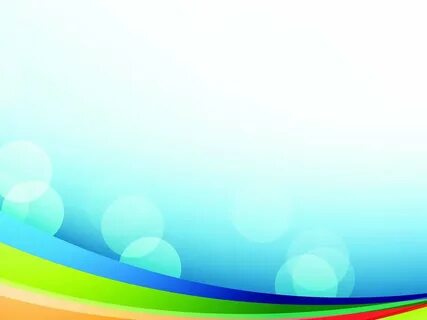 актуализировать  знания детей об одежде; 
формировать умение более точно характеризовать предмет одежды;
закреплять классификацию одежды (летняя, зимняя, демисезонная, праздничная);
закреплять признаки времен года,  формировать умение подбирать одежду по сезону,
беречь своё здоровье; закреплять алгоритм одевания; совершенствовать речь детей,  обогащать словарный запас детей; развивать интерес к различным профессиям;
развивать мелкую моторику;
формировать умение следить за своим внешним видом, чистотой и опрятностью одежды; 
содействовать творческому использованию в играх представлений об окружающей жизни;
воспитывать уважительное отношение к труду людей  разных профессий, чувство вкуса, чувство стиля.
.
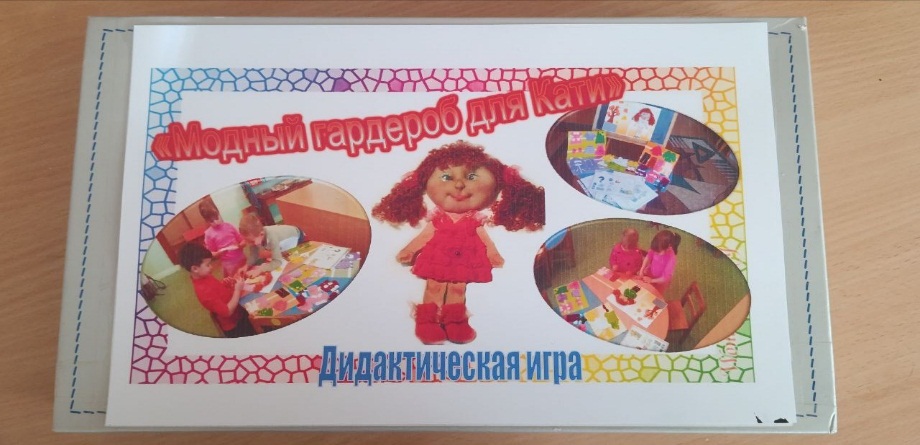 Дидактический материал в пособии
 подобран с учетом интеграции 
всех образовательных областей
Данное пособие можно использовать
 в разных вариантах игр
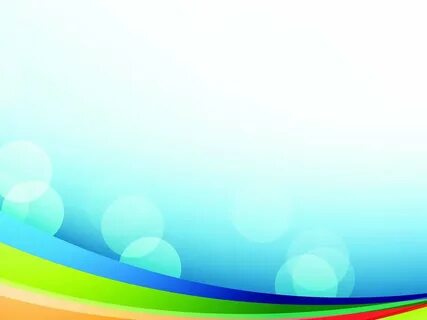 «Подберем Кате  одежду» -  учить называть предметы одежды, последовательно одевать куклу
«Подбери по цвету» - учить детей подбирать предметы одинакового цвета, распределять по признаку одинакового цвета, учить, правильно называть цвет, используя словосочетания слов, названий предмета и цвета.
«Оденем Катю по сезону» - закрепить названия и признаки времен года; формировать навык последовательных действий одевания на прогулку с использованием алгоритма одевания. Продолжать учить детей запоминать и называть предметы сезонной одежды, знать ее назначение. 
«Наряди Катю на праздник» - учить детей подбирать праздничную одежду.
«Ателье для кукол»- формировать представление о работе ателье, о трудовых навыках модельера,  закройщика, портного, орудиях их труда.
.
Можно так же  предложить детям следующие дидактические упражнения:
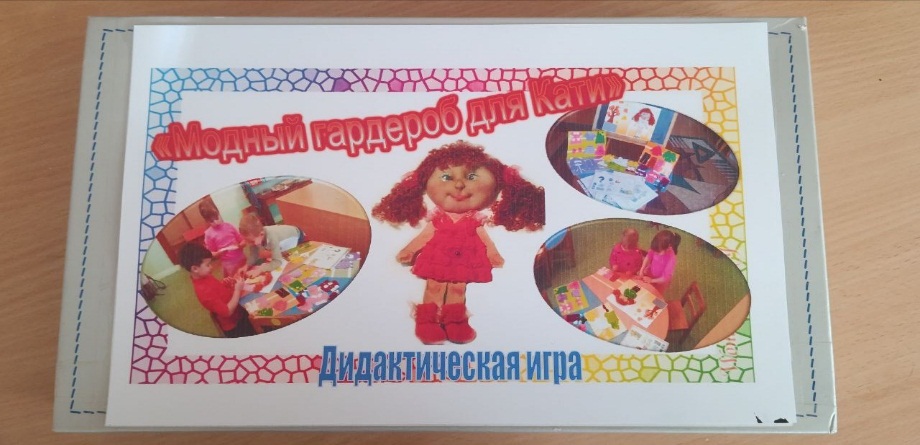 «Назови одежду», «Один – пара», «Большой – маленький»,  «Узнай по 
описанию», «Опиши предмет одежды», «Загадки и отгадки», «Какой 
предмет лишний», «Один – много»,  «Назови ласково» и др.
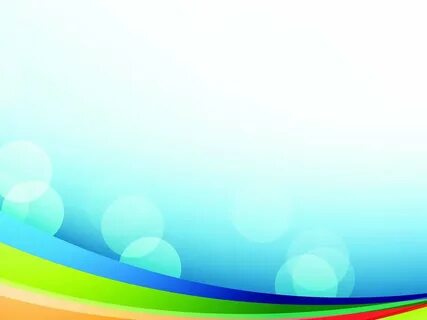 Предложенная нами игра многофункциональна - формирует и закрепляет знания детей об одежде, развивает эмоциональную сферу, коммуникативные, языковые, интеллектуальные способности, формирует все психические процессы.
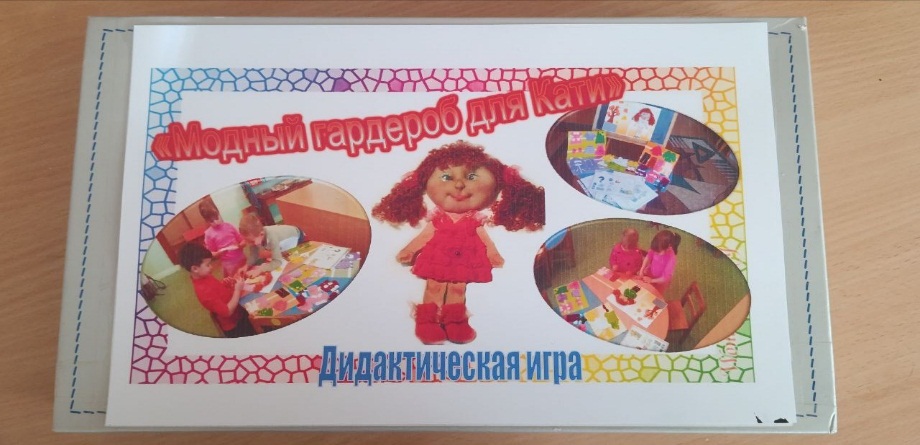 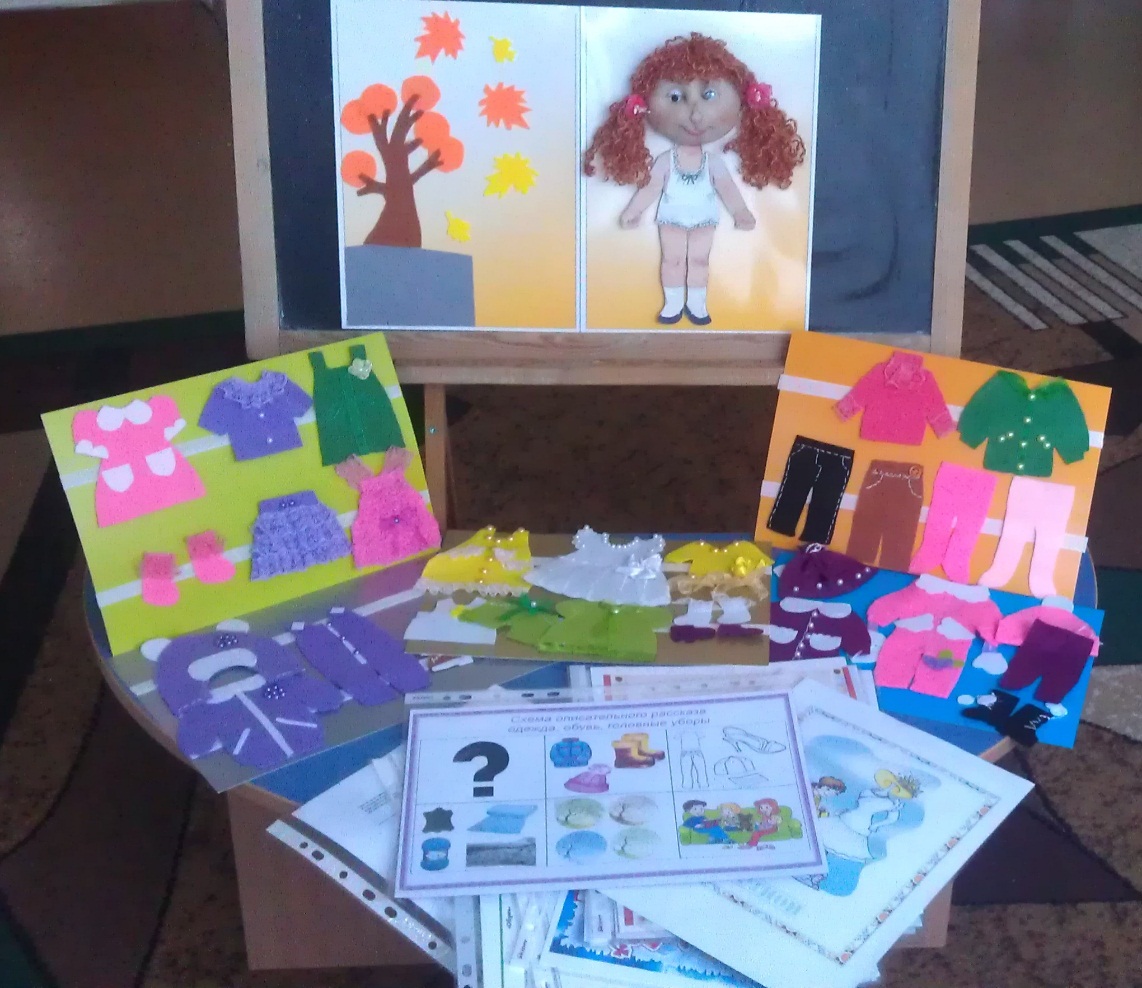 .